June, 1st 2019
How to model the benefits of behavioral shifts in the transportation sector?
Marianne Pedinotti-Castelle†1, Kathleen Vaillancourt2, Pierre-Olivier Pineau3 and Ben Amor1

†Marianne.Pedinotti-Castelle@USherbrooke.ca
1 LIRIDE, University of Sherbrooke
2 ESMIA Consultants, Montreal
3 HEC Montreal, Chair in Energy Sector Management
1. Context
Sources : MDDELCC 2016, ECCC 2016
2
1. Context
In the transportation sector
Current suggested solution in Quebec : Electrification
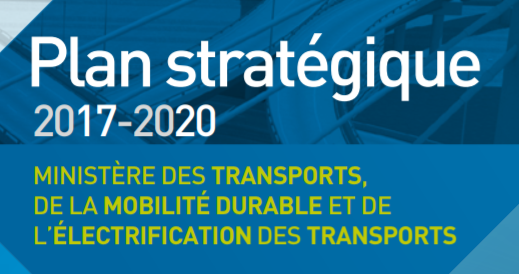 Unsolved issue :
Is this sufficient to reach the goal?
What could be the consequences?

There are no energy and cost assessment of such solution, no benchmark against alternative solutions
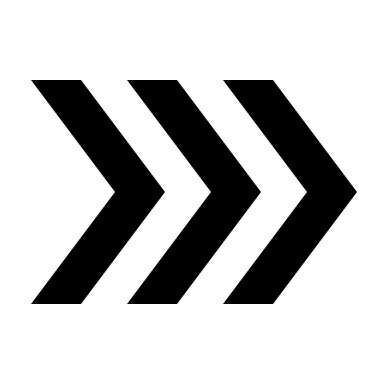 3
1. Context
What we know on the electrification of the transportation sector
Batteries costs are expected to decrease and gasoline prices to increase
Are people willing to invest in electric vehicles?
Depending on the consumer behavior
4
1. Context
What we know on the electrification of the transportation sector
2018 discounted investment costs
Fixed O&M costs
Variable O&M costs
ICE     PHEV     EV
ICE     PHEV     EV
ICE     PHEV     EV
5
1. Context
What about non technological = behavioral solutions ?
6
2. Scenarios
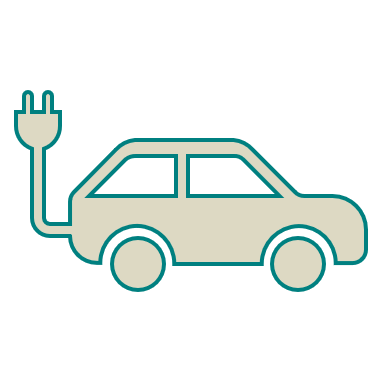 Electrification
After 2025, 100% electrical sales 
226,000 sales/year and fleet of 3.6 M cars in 2015 = 5% electric cars in 2025; 26% in 2030; 100% in 2050
166 000 sales/year light trucks and 1.6 M trucks = 8.2% in 2020; 44.7% in 2030; 100% in 2050
Carpooling scenario = 58.24% demand reduction 
Limitation of trips of less than 1km: 20% reduction in total demand 
From 1 to 11km: double the number of passengers = 3 people per car = 26.6% reduction in demand
From 12 to 50km: double the number of passengers = 3.2 people per car = 10.1% reduction in demand
From 50 to 100km: double the number of passengers = 3.6 people per car = 1.1% reduction in demand
More than 100km: +1.5 passengers = 3.6 people per car = 0.44% reduction in demand
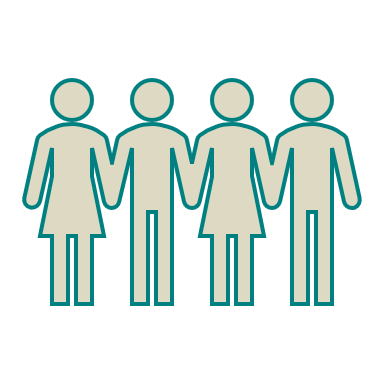 7
2. Scenarios
Assumptions : 
No cost limitation
No limitation of GHG emissions
No constraints on renewable electric capacity
8
2. Scenarios
Large cars – ICE
Small cars – ICE
Light trucks – ICE
Large cars – PHEV
Small cars – PHEV
Light trucks - PHEV
Large cars – EV
Small cars – EV
Light trucks – EV
9
3. The model
North American TIMES Energy Model (NATEM)- Quebec
TIMES Energy Model
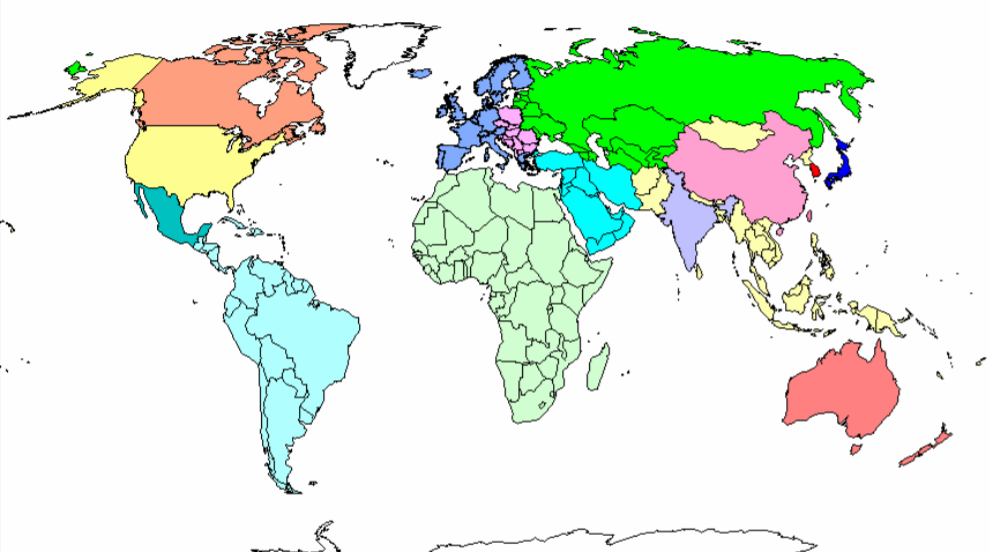 15 regions ; 70 countries
10
3. The model
North American TIMES Energy Model (NATEM)
Optimization of the cost of energy systems
Indicators: economic
optimal mix of technologies and fuels at each period
Environmental
associated emissions
Technologies (efficiency, costs)
Demand
Constraints
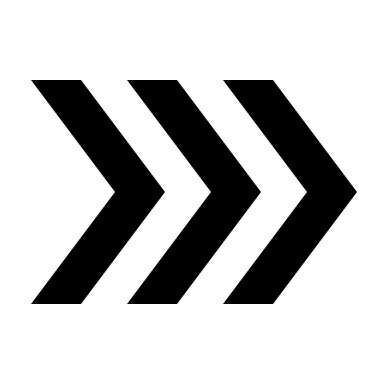 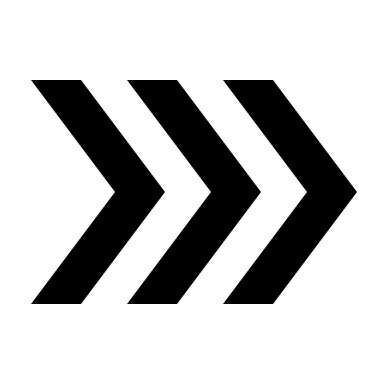 11
Price
Demand curve
Supply curve
Equilibrium
PE
QE
Quantity
3. The model
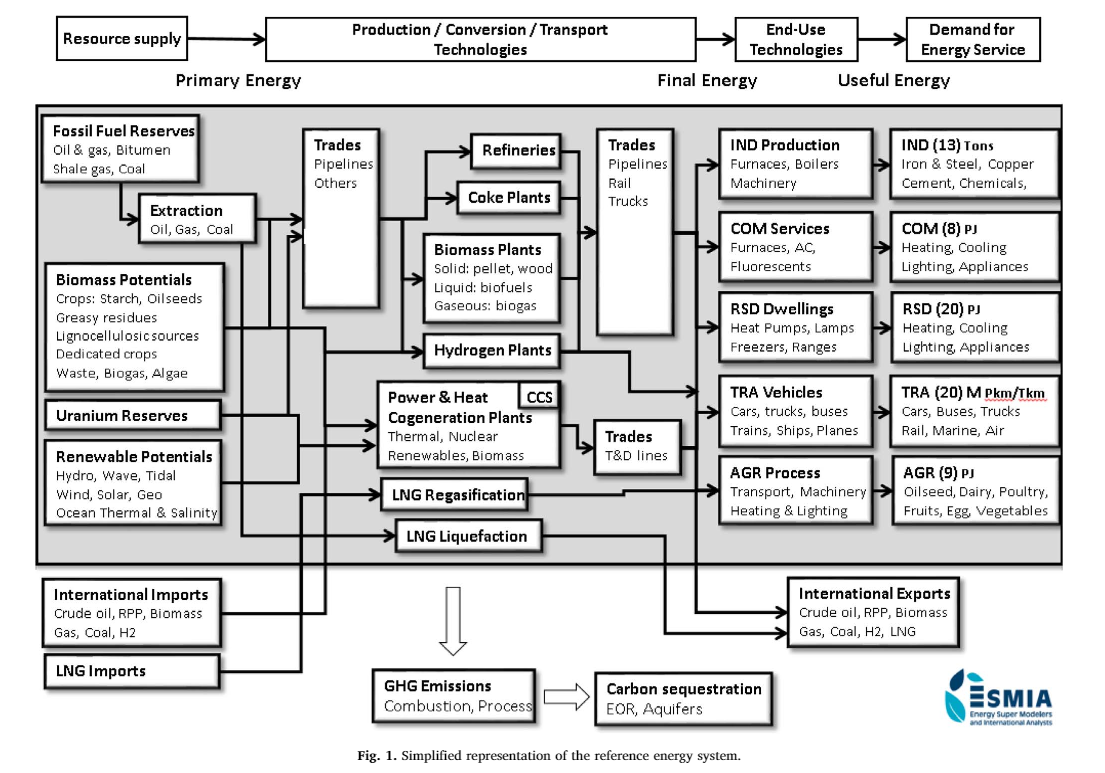 More than 4,500 technologies 
Bottom-up model
12
4. Preliminary results
Technologies can be sufficient...
Carpooling
Electrification
13
4. Preliminary results
But at the cost of an increase in electricity consumption...
10 TWh ~
Carpooling
Electrification
14
4. Preliminary results
And an increased expenditure for the consumers …
Carpooling
Electrification
Carpooling
Electrification
Note 
Current household expenditures are 9,000-15,000M$/year (2016) (Institut de la statistique du Québec, statistical addendum)
Cost of the energy transition in Quebec ~ 100 billion $ in 2030
15
Conclusion
The benefits of behavioral shifts could be significant in a possible transition to a low-carbon economy.
Simple behaviours can have quantifiable impacts :
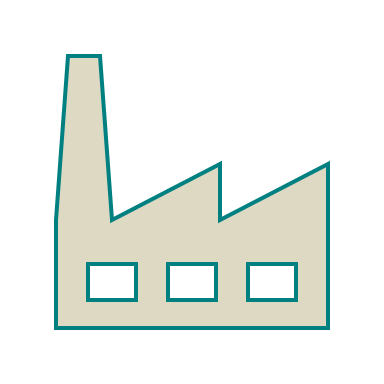 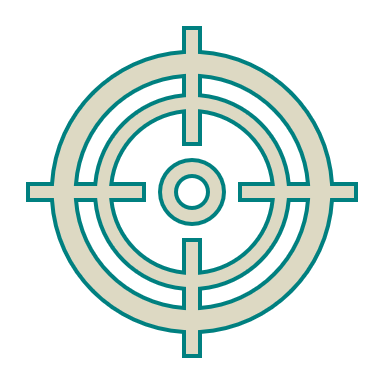 Limiting electricity consumption by several GWh per year
Significantly reducing greenhouse gas (GHG) emissions by limiting investment by several billion dollars
Depending on different consumers behaviors such as 
The willingness to pay (discount rate) or 
The property (car lifetime)…
16
Scenarios
Gasoline
Biofuels
Diesel
Electricity
17